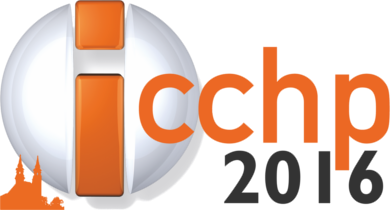 15th International Conference on Computers Helping People with Special Needs

July 13-15, 2016
University of Linz, Austria
Cognitive accessibility to mobile ICT
ETSI STF 488: 
Martin Böcker, Nikolaos Floratos, Loïc Martínez, Mike Pluke, Bruno Von Niman, Gill Whitney
What is ETSI?
European Telecommunications Standards Institute

One of the 3 European Standards Organizations (with CEN and CENELEC)
More than 800 members
Offers standards at no cost
Examples of activities: GSM, LTE…
ETSI STF 488
Specialist Task Force 488

Recommendations to allow people with cognitive disabilities to exploit the potential of mobile technologies 

European team of experts
Funded by EU/EFTA
Work Started in March, 2015
Cognitive impairments
Many issues:
Memory
Language abilities
Attention
Orientation
Decision
…

Lots of diversity … And many people
Cognitive impairments and mobile ICT
Problems to:
Understand how to use
Read text on screen
Learning gestures
Orientation/navigation
Adapt to changes
…
Why STF 488?
Current accessibility guidelines focus on sensory and physical impairments
There is a need for specific guidelines for cognitive impairments
For the design of mobile hardware and software 
We're not alone: W3C, ISO
The results of STF 488
ETSI DEG 203 350
The guidelines

"Guidelines for the design of mobile ICT devices and their related applications for people with cognitive disabilities"
DTR 103 349
The usage needs

"Functional needs of people with cognitive disabilities when using mobile ICT devices for an improved user experience in mobile ICT devices"
Work approach of STF 488
ICF: International Classification of functioning, disability and health (WHO)
Activities:  execution of tasks or actions by an individual
Functions:  physiological functions of body systems,including psychological functions
The usage needs (TR 103 349)
Based on ICF activities (and a few functions)

Apply to several cognitive impairments

28 usage needs
Example of usage need
Focusing attention: usage with limited ability to focus attention
Some users need an environment in which there are no stimuli unrelated to their current task
NOTE 1 Related ICF activities: d160 Focusing attention
NOTE 2 Related ICF functions: b1400 Sustaining attention
NOTE 3 Related user need in ISO/IEC TR 29138-1: 7-4
NOTE 4 Related diagnoses of cognitive impairments: ADHD, Dementia (including Alzheimer’s disease), Intellectual disabilities (including Down syndrome), Aphasia
NOTE 5 This usage need contradicts Shifting Attention - Usage with limited ability to shift attention
NOTE 6 The distracting stimulus can be in any modality: visual, auditory, tactile,etc.
The guidelines (EG 203 350)
Feature-based structure (similar to EN 301 549)
Specific clause on the use of language
Mobile web: W3C/WAI
Diverse sources
Standards, research… or ourselves
196 guidelines
Example of guideline
7.4.2 Full word labels
The mobile ICT should provide full word labels instead of acronyms or initials. 
NOTE 1: Related usage needs: Recognising written language, Comprehending written language 
NOTE 2: Source ETSI EG 202 116 [i.2].
Mapping of guidelines and usage needs
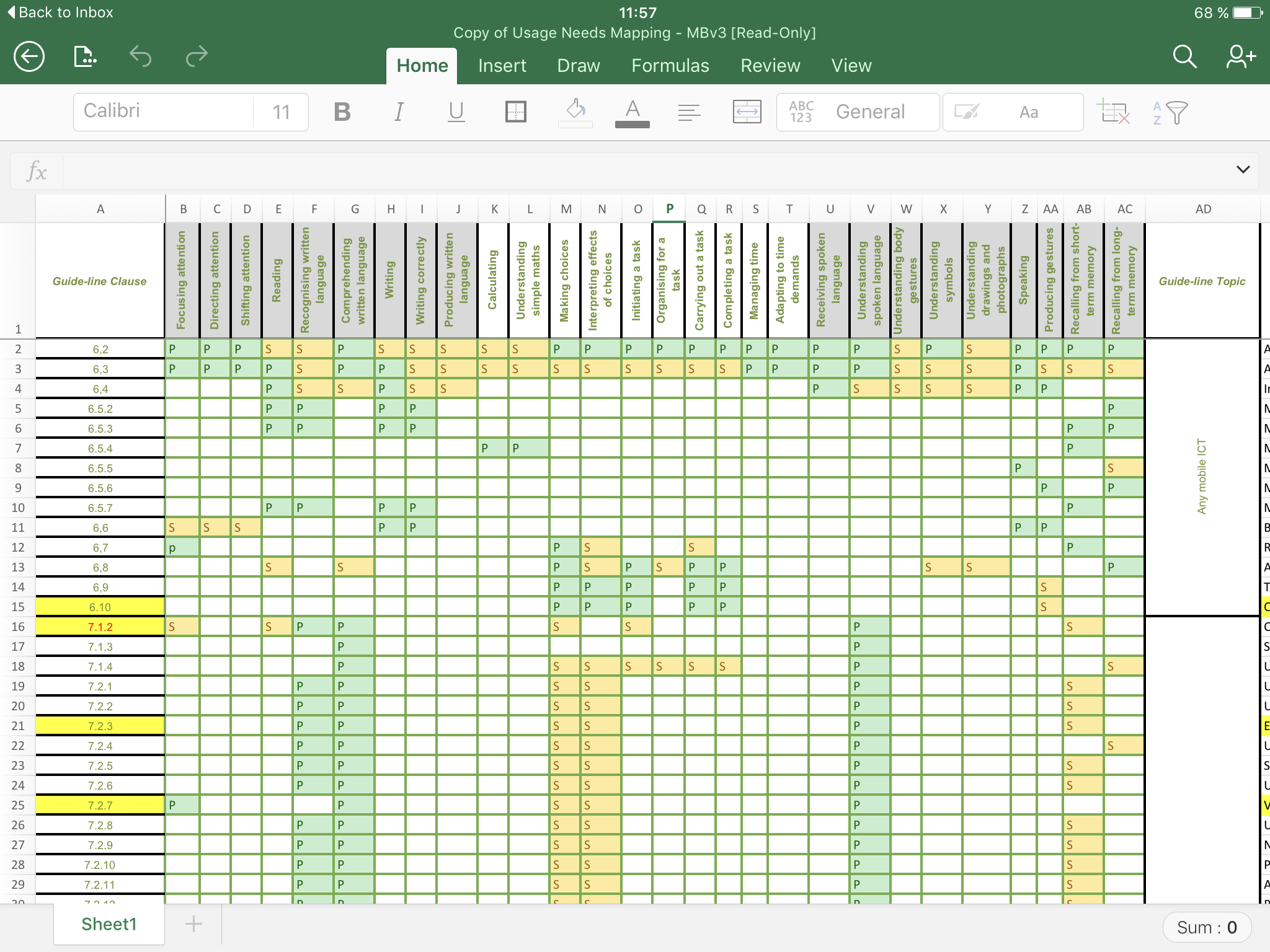 Current status
Organised two workshops
To receive feedback and comments
September 2015
May 2016 
Final drafts to be finished this week
For formal vote
Future work
Processing comments from vote

Formal approval of EG and TR
End of 2016

Possible input to EN 301 549 revisions
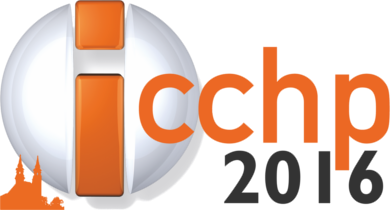 15th International Conference on Computers Helping People with Special Needs

July 13-15, 2016
University of Linz, Austria
Thank you!!
Loïc Martinez - loic@fi.upm.es - @loicmn